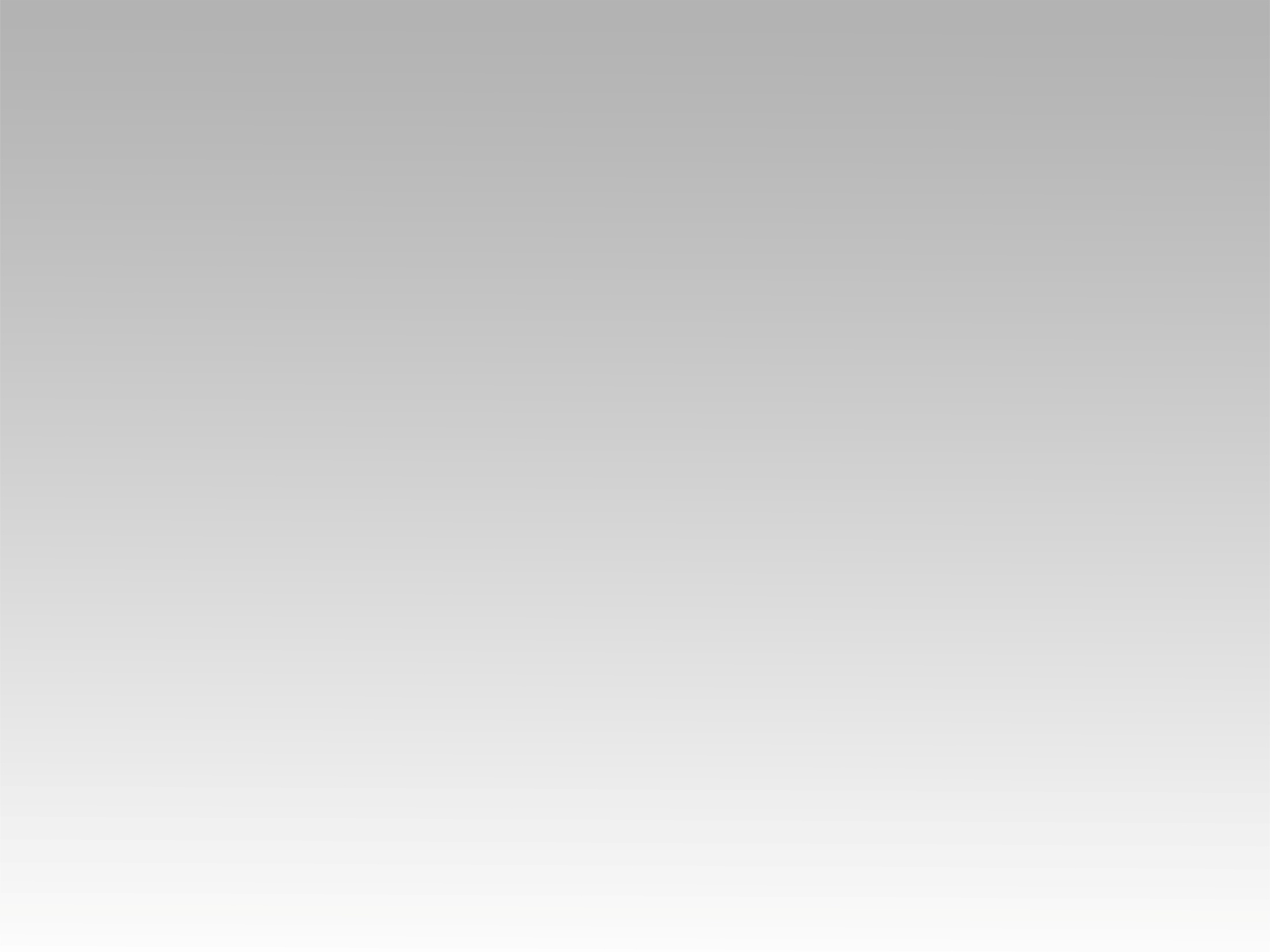 ترنيمة 
أنا باسبح الفادي
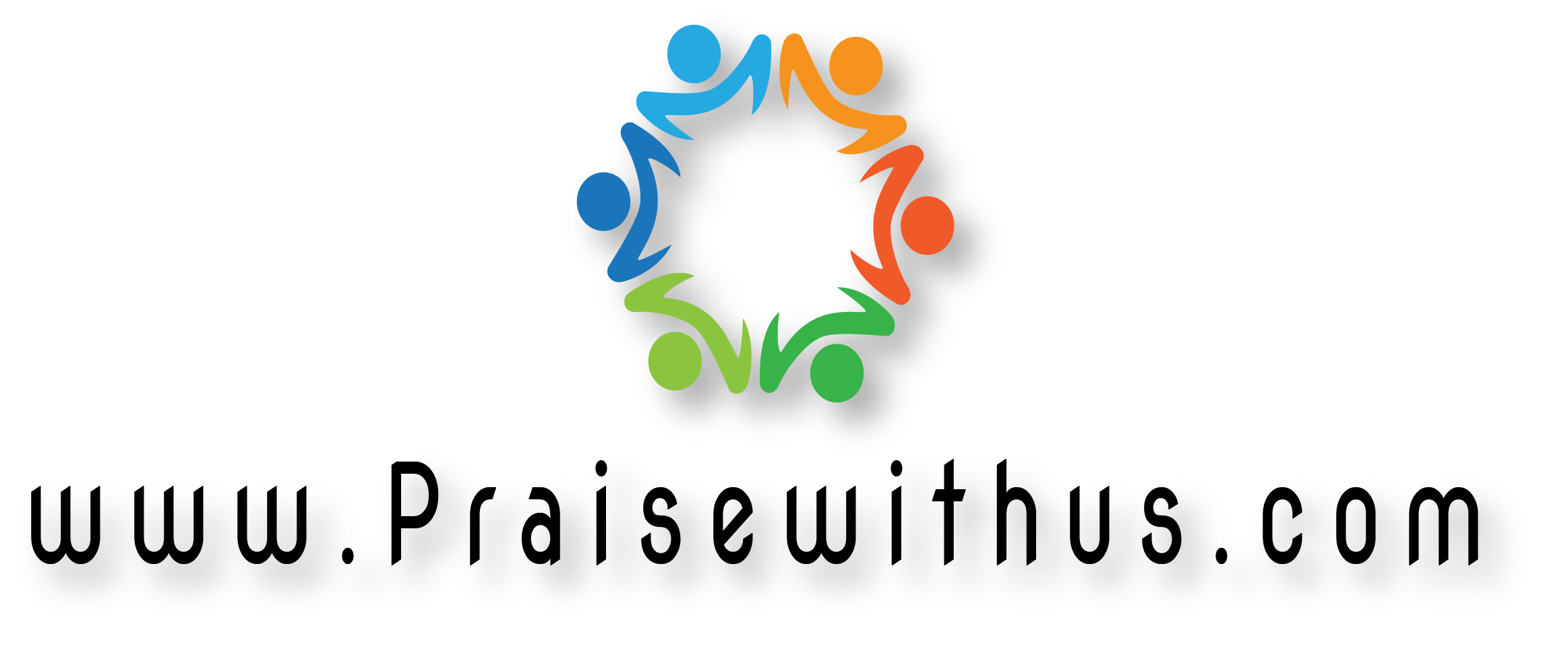 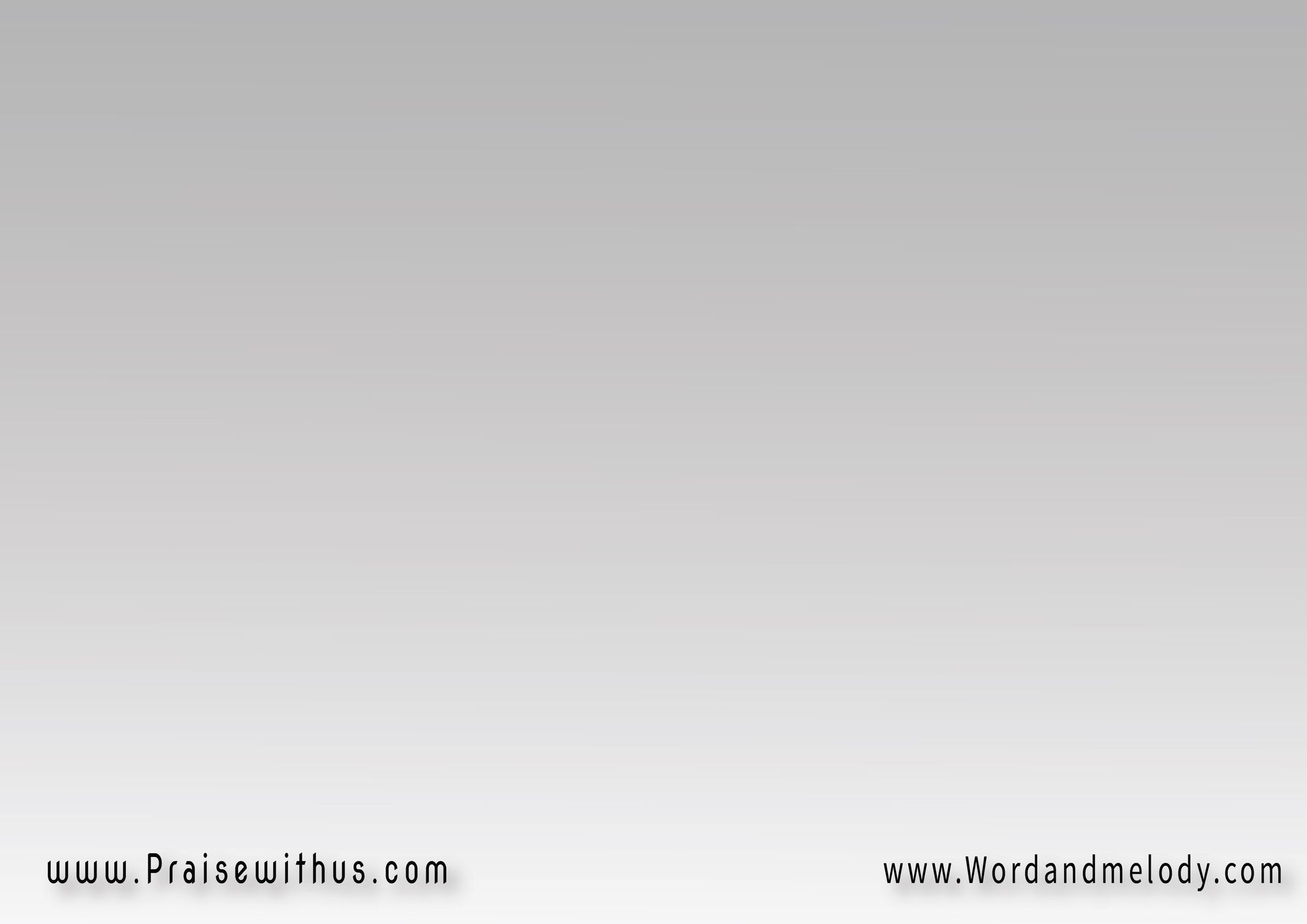 أنا باسبح الفادي 
وبارفع ليه الأياديكل الخليقة بتنادي 
وبتشهد عنك يا فادي
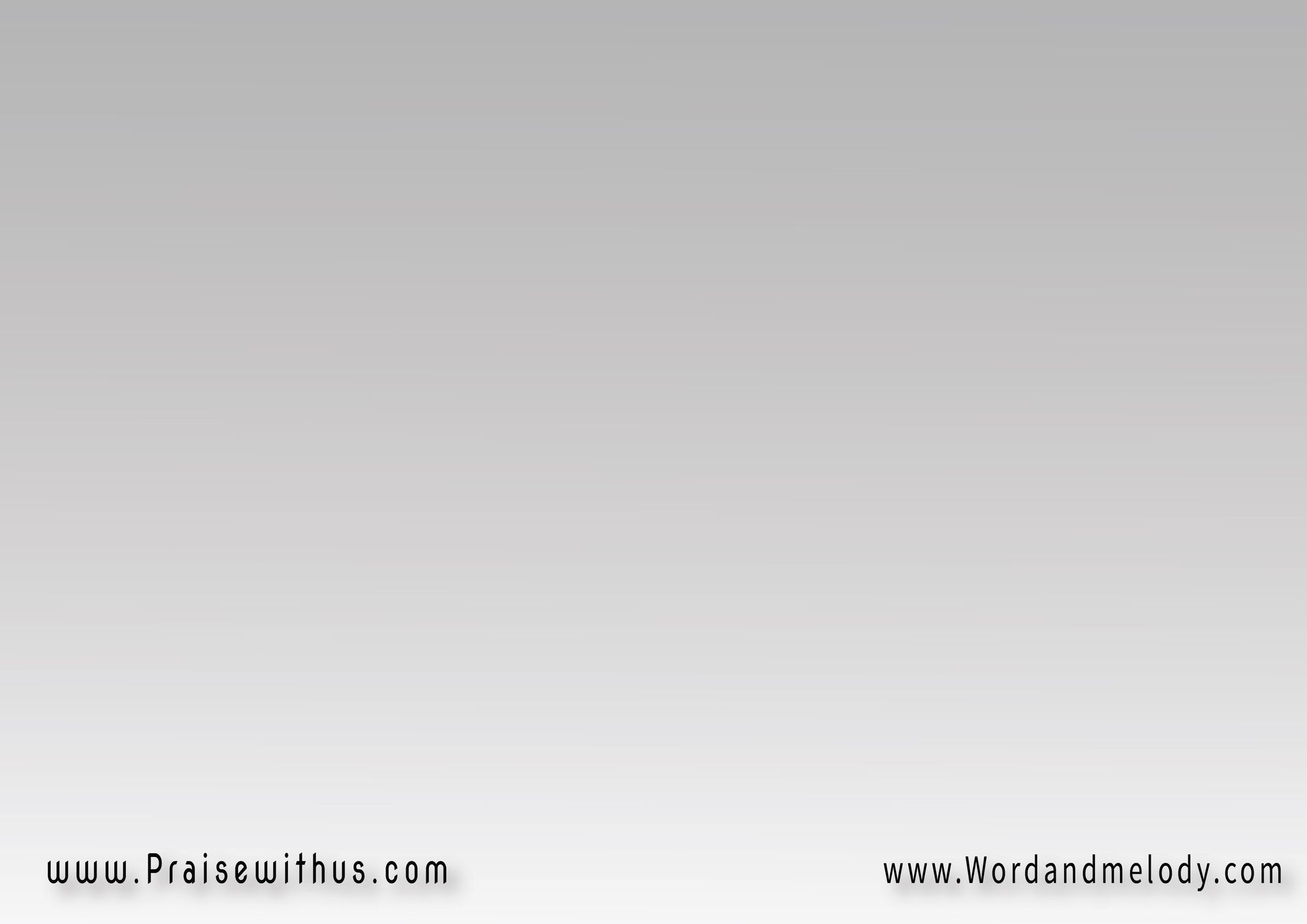 وانا طول ما عندي حياة 
أنا هاتبعك يا اللهوانا طول ما عندي لسان 
هاسبحك يا الله
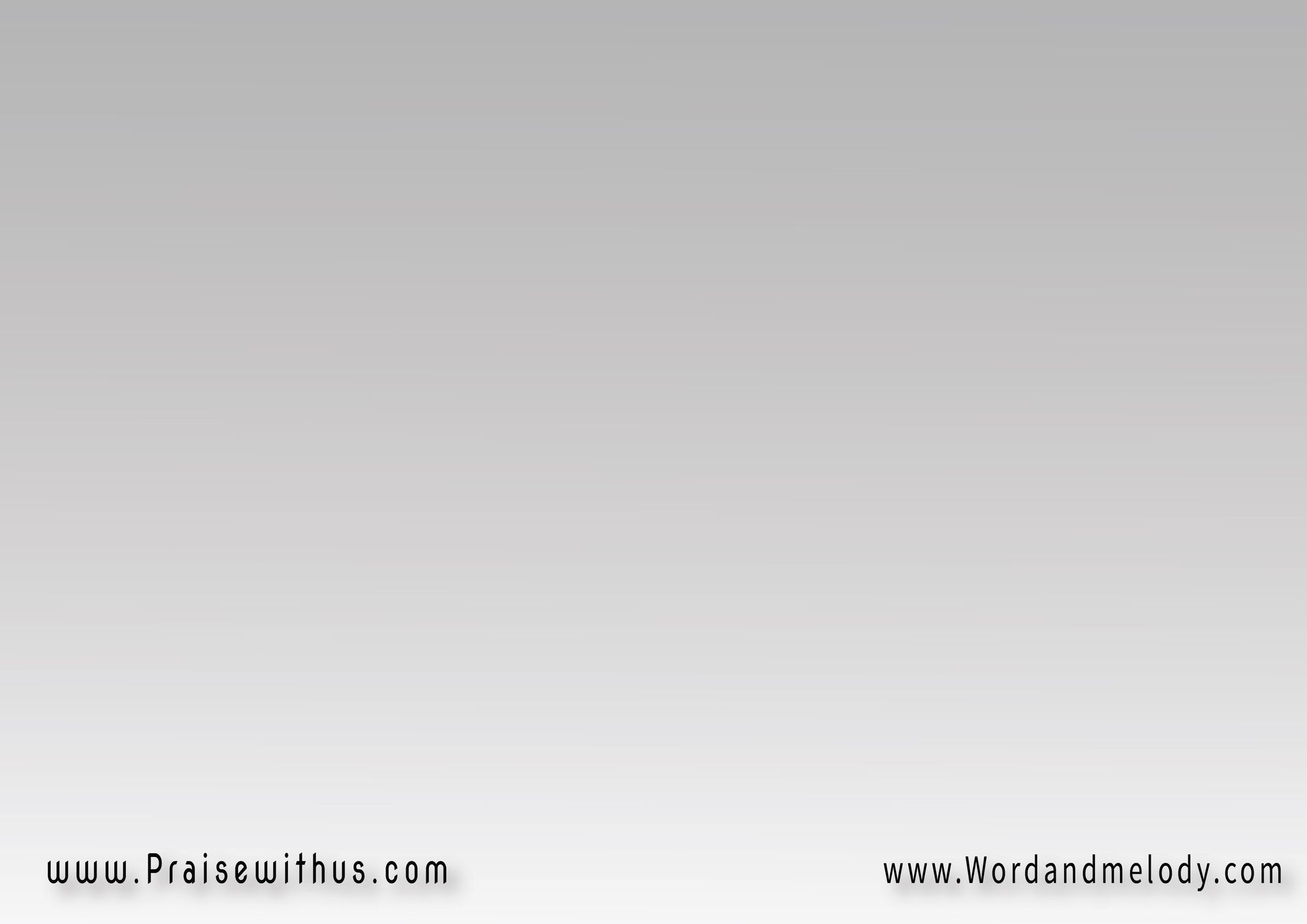 عندك ملايكة وجنود 
وصوتهم يملا ويزيدلكنك عايز تسمعني 
هو انا صوتي هايفيد
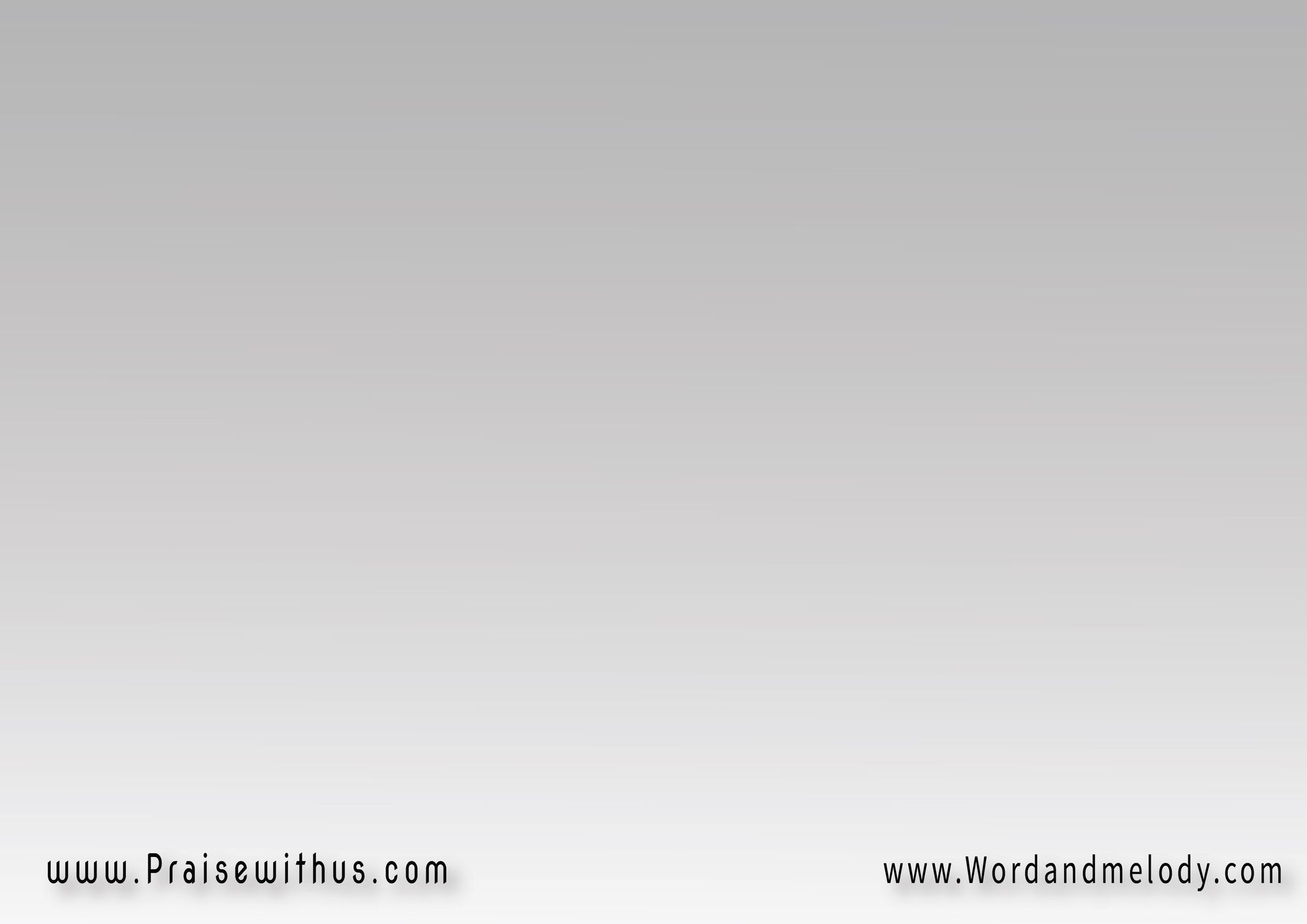 وانا صوتي أصبح له قيمة بتسبيح ربي الكريممن يوم ما خلص حياتي 
وانا عايش عمري ترنيم
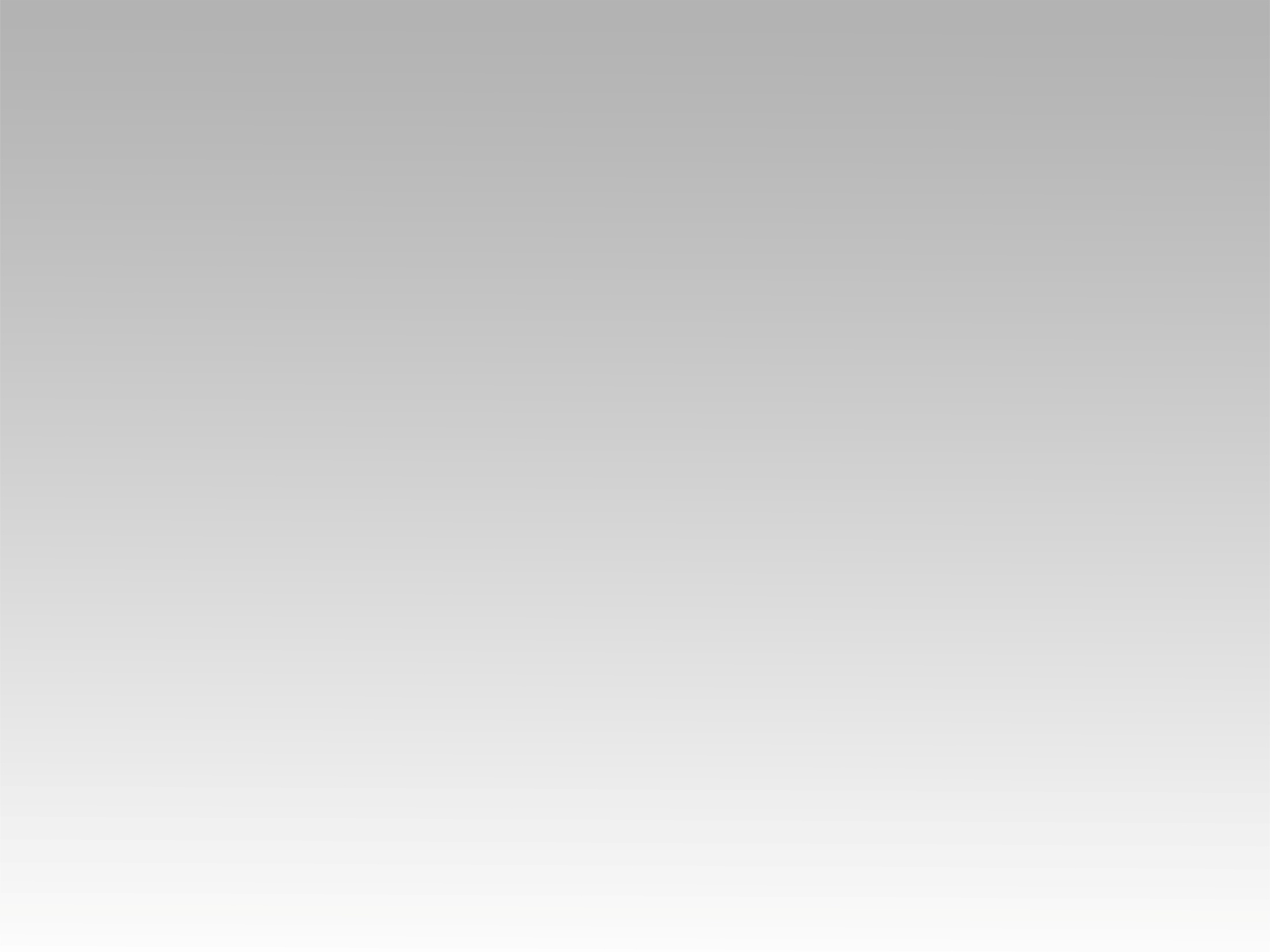 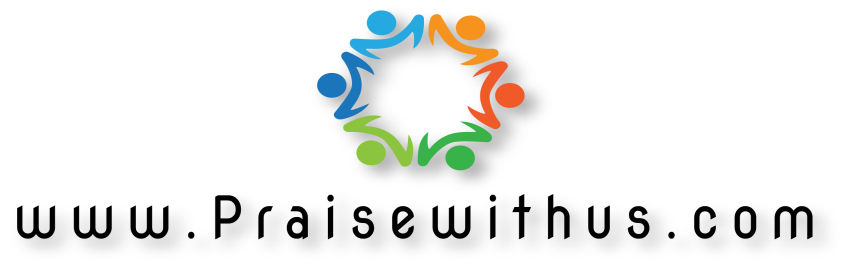